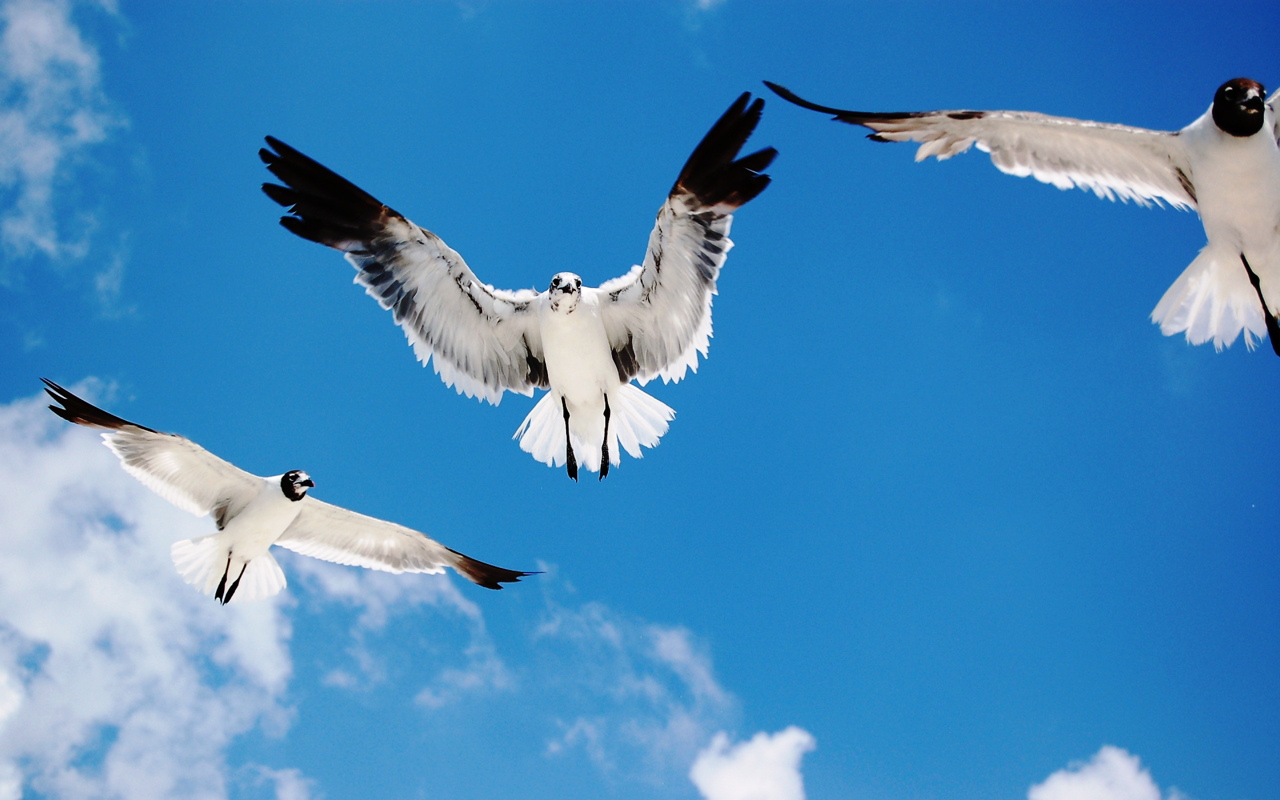 Загальна характеристика                класу             ПТАХИ    або ПЕРНАТІ
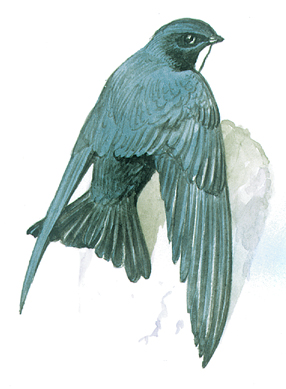 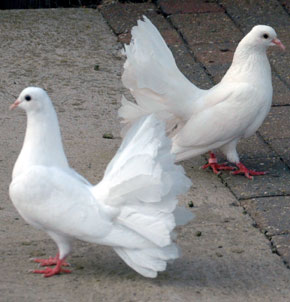 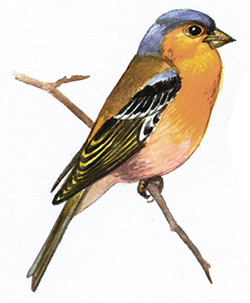 Є багато пташок голосних,любі, милі нам співи пташині.Та завжди наймилішими з нихбудуть ті, що у рідній країні.
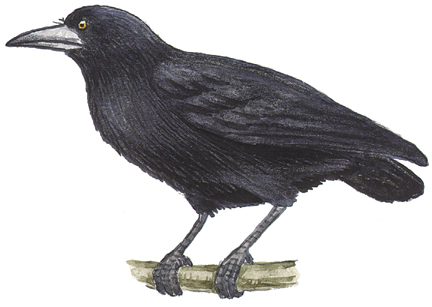 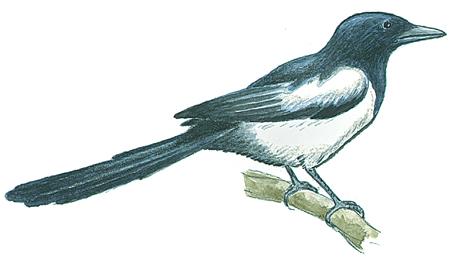 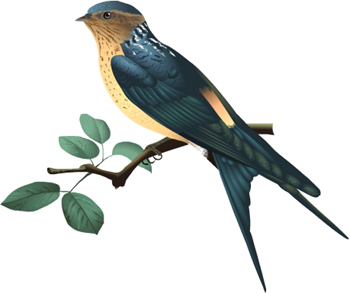 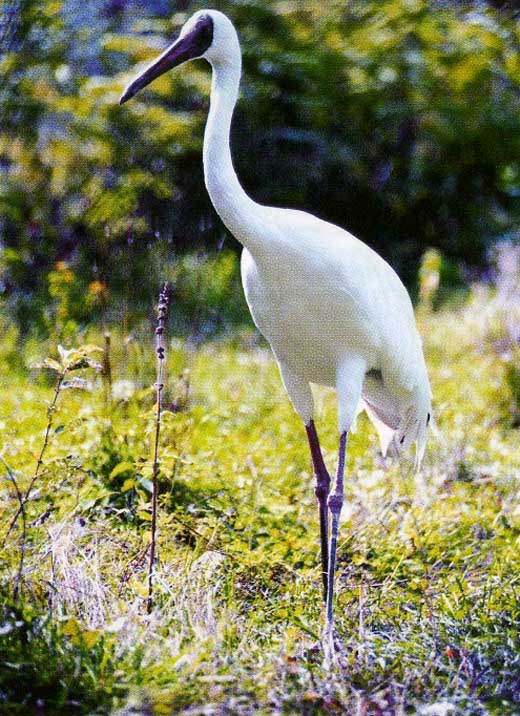 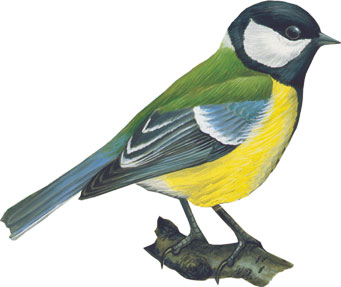 Різноманіття птахів
Систематичне положення птахів
ІМПЕРІЯ
НАДЦАРСТВО
ЦАРСТВО
ПІДЦАРСТВО
ТИП
ПІДТИП
КЛАС
Походження і еволюція
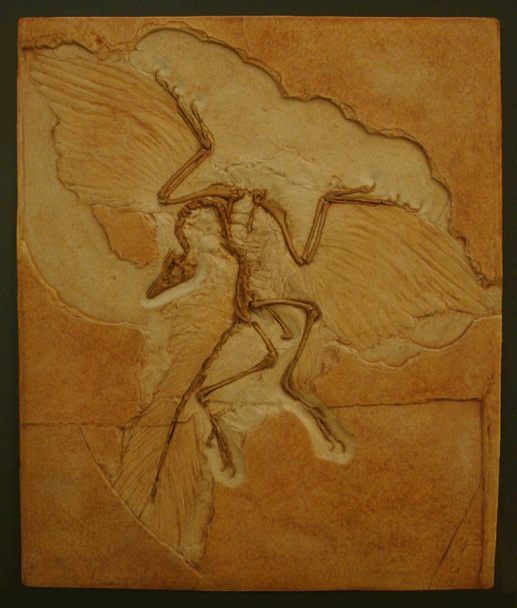 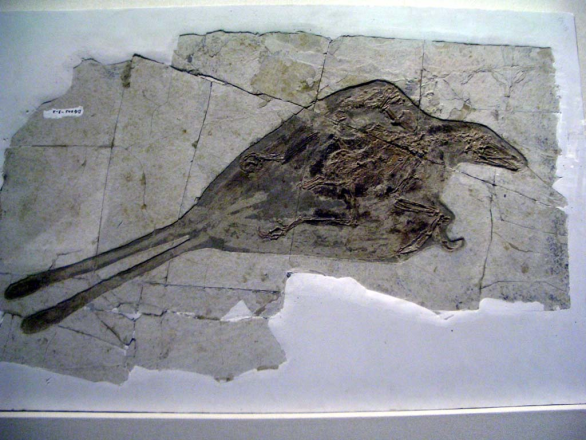 Конфуціусорніси — перші птахи, 
що були беззубими та мали дзьоб
Археоптерикс — один із можливих 
предків птахів
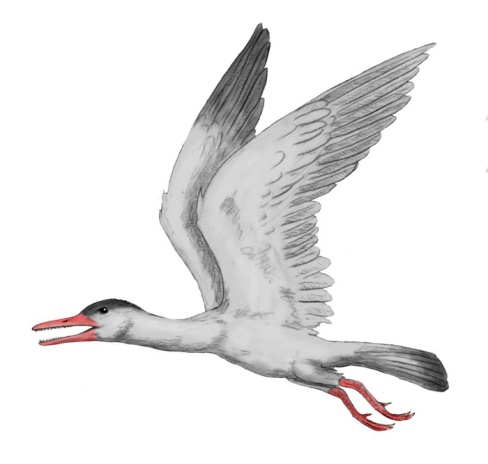 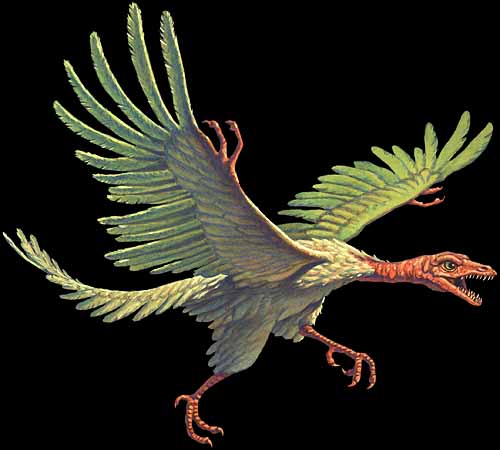 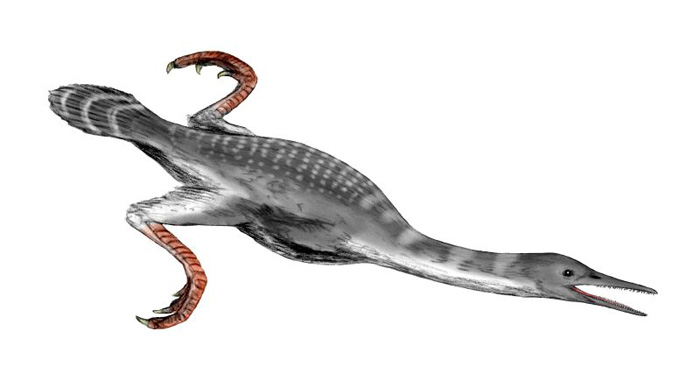 Ichthyornis
Archaeopteryx
Hesperornis
Зонішня будова птахів
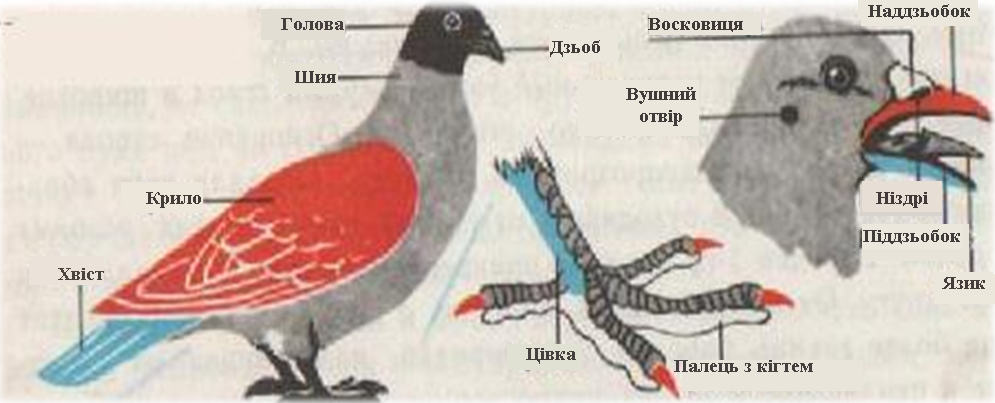 Покриви тіла птахів: шкіра, пір'яРізноманітність та будова пер:
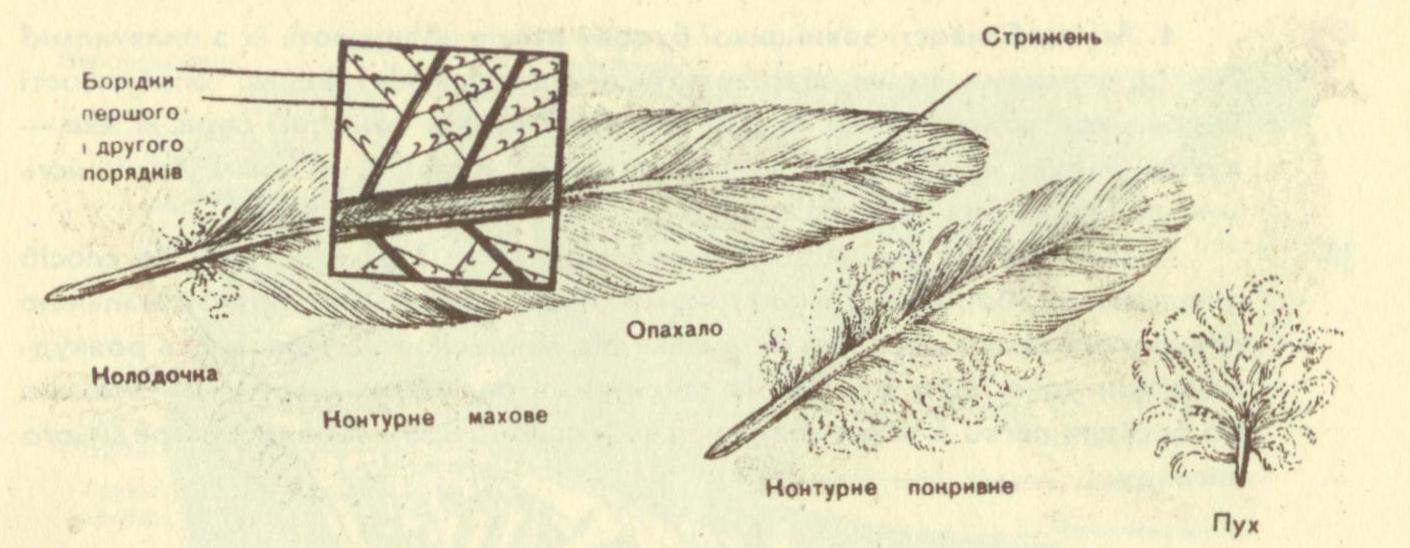 Різноманітність забарвлення покривів птахів нашої планети
ВНУТРІШНЯ БУДОВА                Й ОСОБЛИВОСТІ                   ПРОЦЕСІВ ЖИТТЄДІЯЛЬНОСТІ                ПТАХІВ
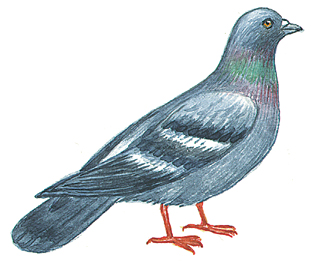 ВНУТРІШНЯ БУДОВА
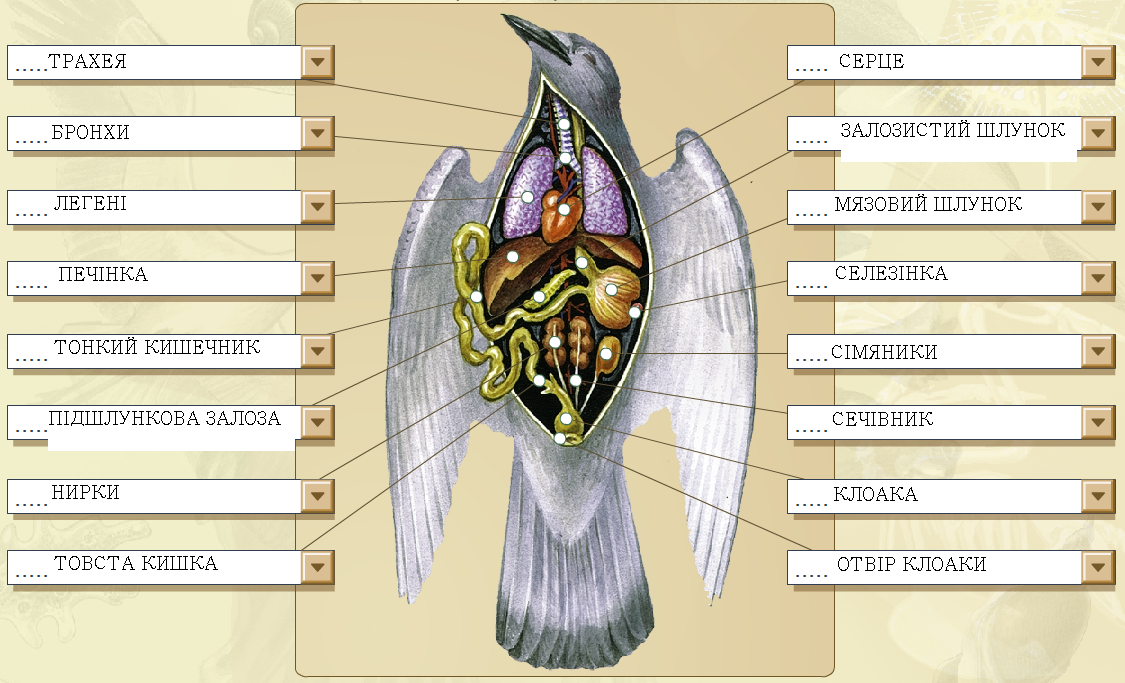 Опорно-рухова система
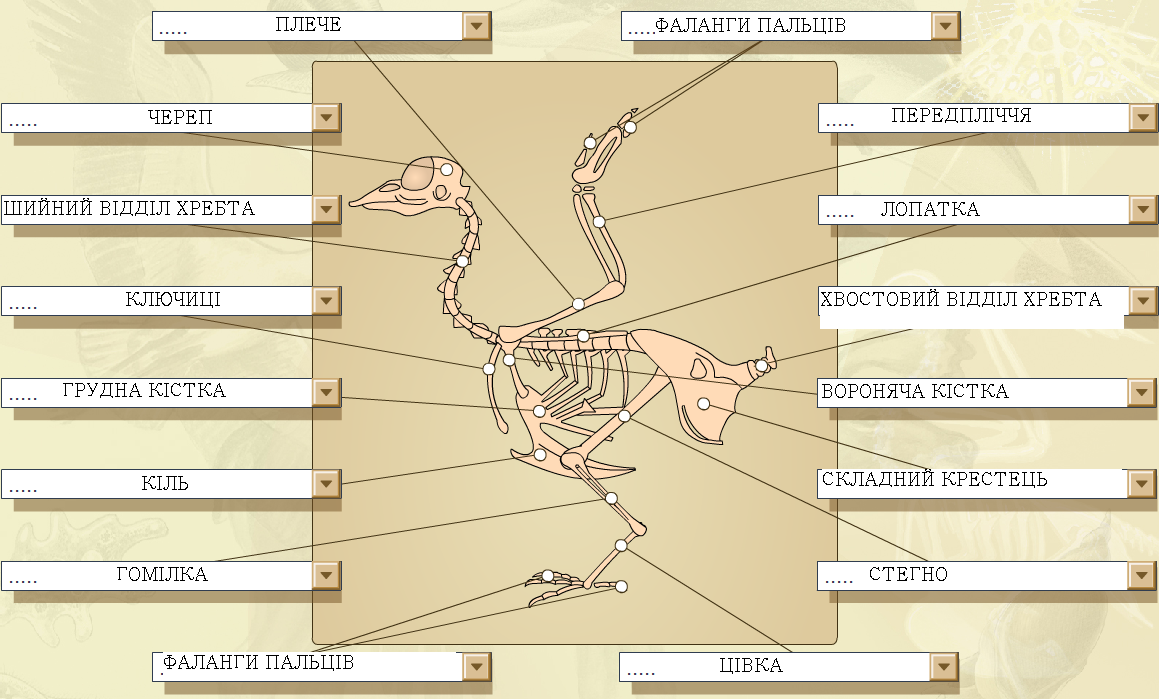 ТРАВНА СИСТЕМА
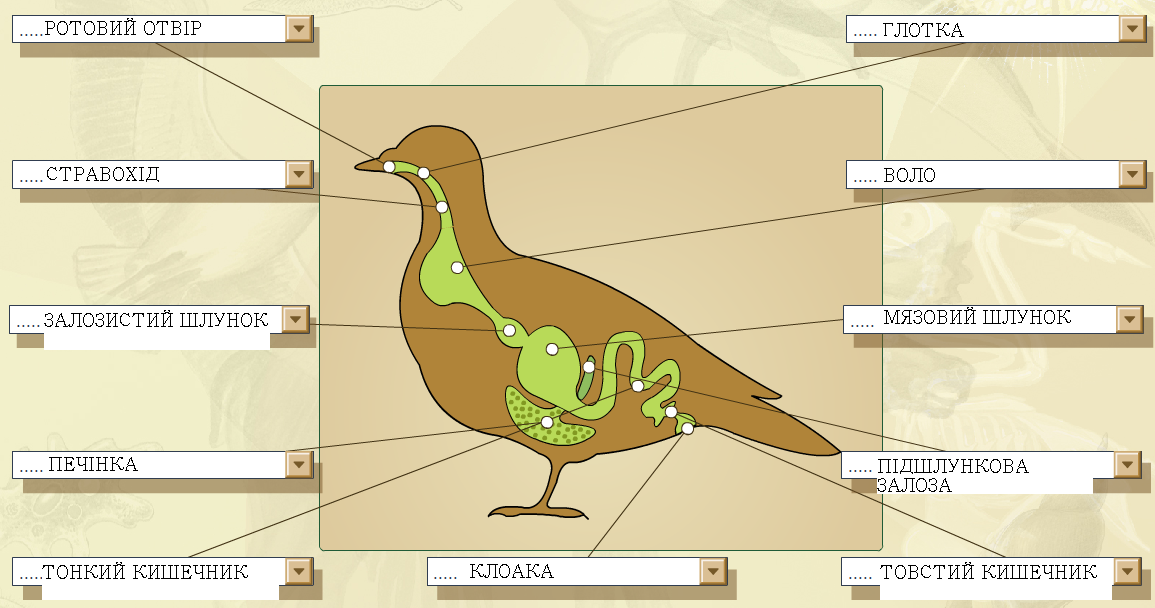 КРОВОНОСНА СИСТЕМА
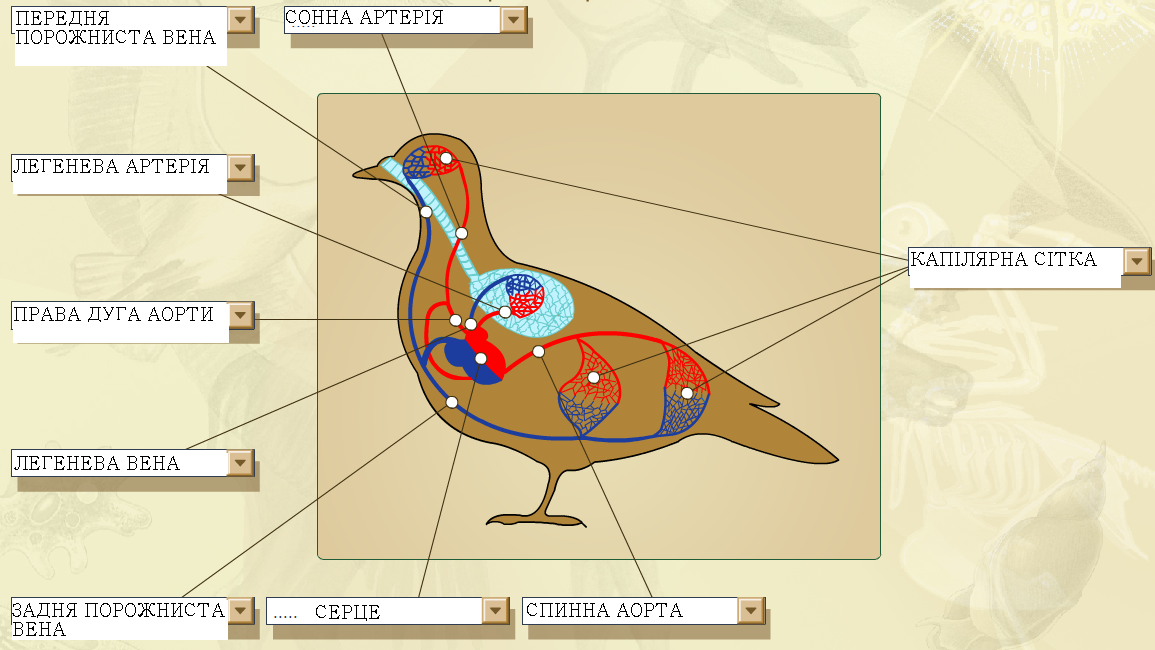 ДИХАЛЬНА СИСТЕМА
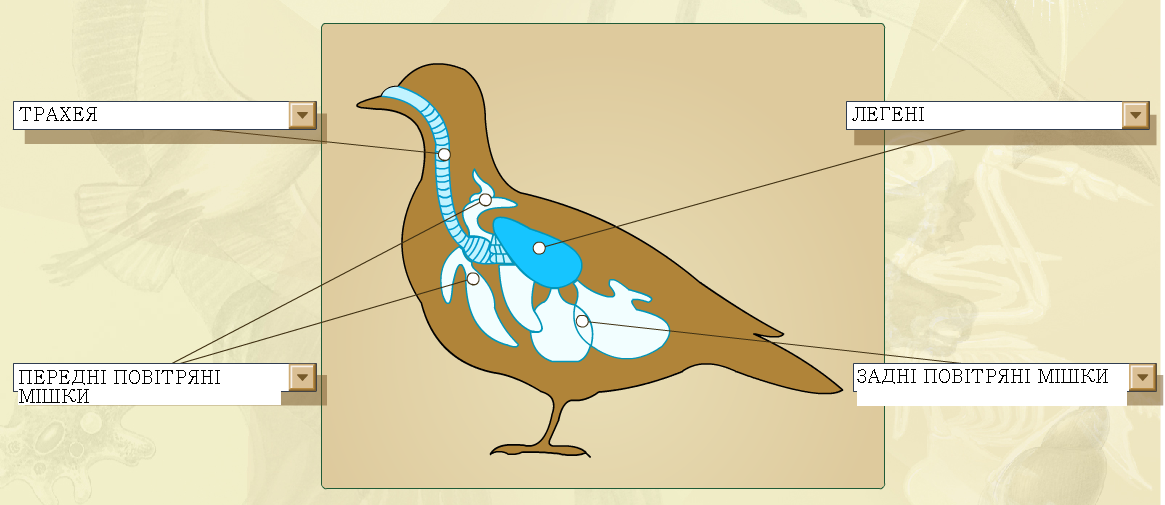 НЕРВОВА СИСТЕМА
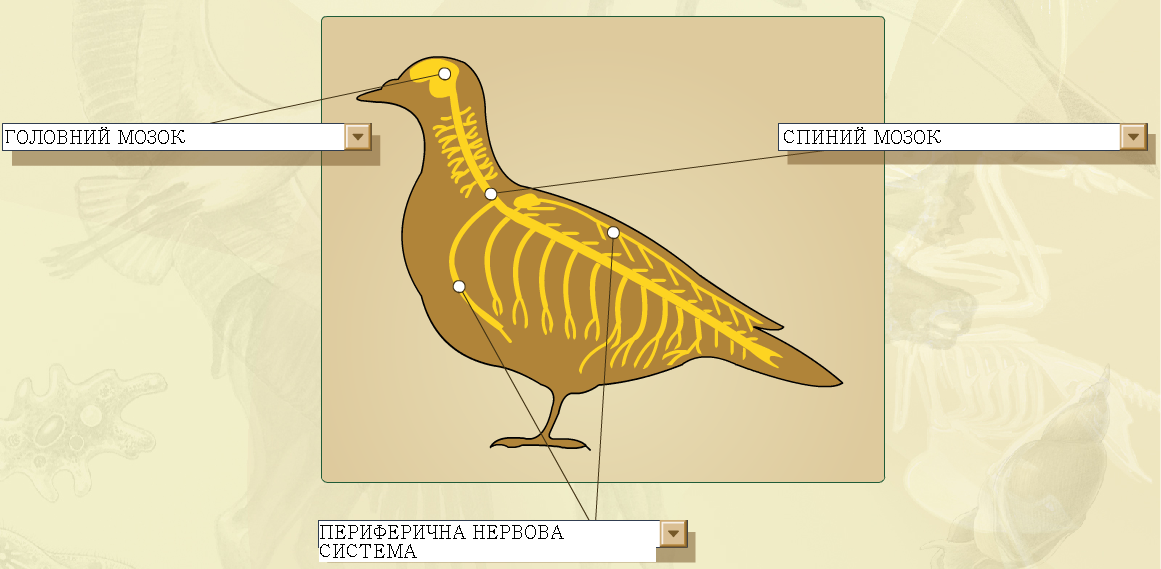 ГОЛОВНИЙ МОЗОК
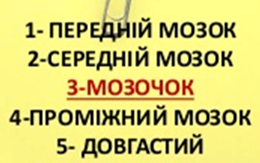 Розмноження та 
 розвиток птахів
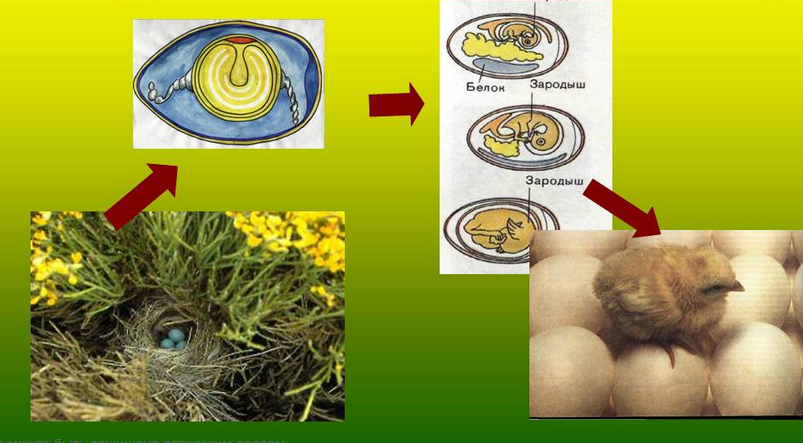 Поведінка птахів
ТОКУВАННЯ -  поведінка птахів  під час шлюбного періоду.
Токування сприяє приваблюванню самки або самця
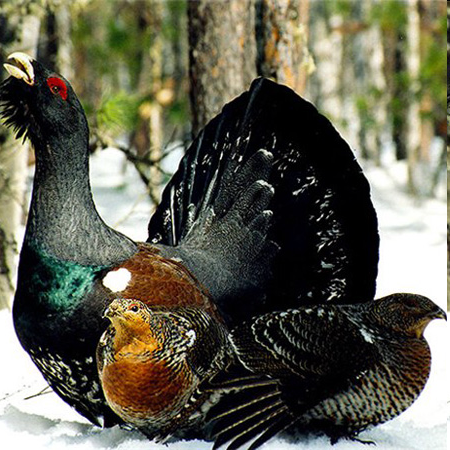 Шлюбні танці
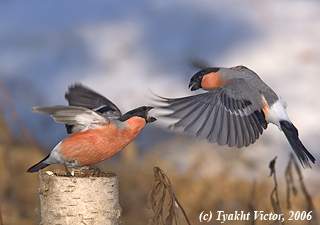 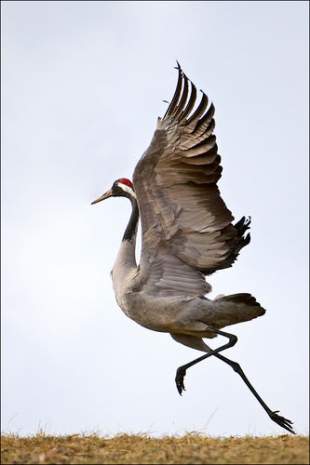 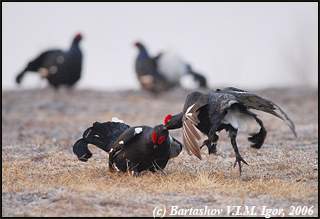 Бійки (турніри)
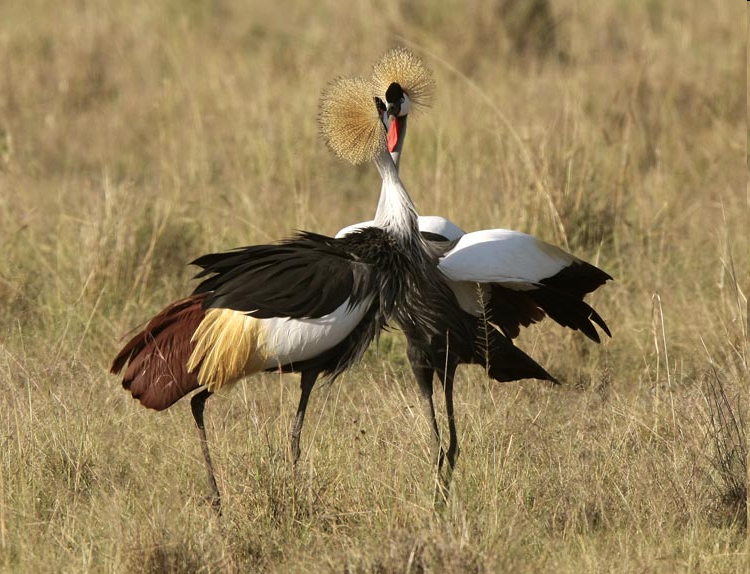 Статевий 
диморфізм
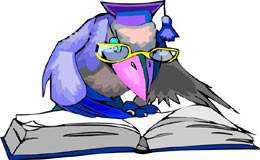 від лат. di — два, morphe — форма) — анатомічні відмінності  між  самцями і самками одного і того ж  біологічного виду (крім будови статевих органів)
Статевий диморфізм
ФОРМИ ПРОЯВУ
ШКІРА
РОЗМІР
ЗАБАРВЛЕННЯ
У багатьох видів
самці важчі 
та більші  за 
 самок
Самці частіше
 яскраво 
забарвлені
Характерні
нарости  
(гребені)
Глухарі, страуси
Снігурі, павлини
Півні, тетерева
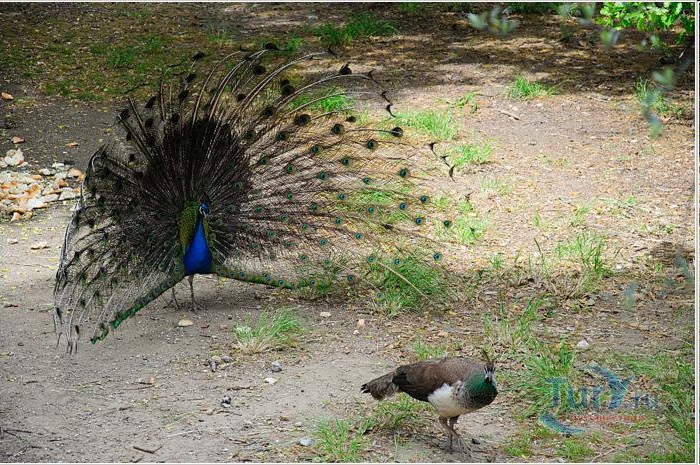 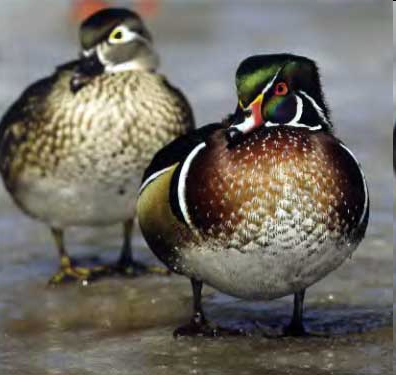 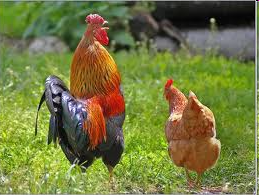 Статева система
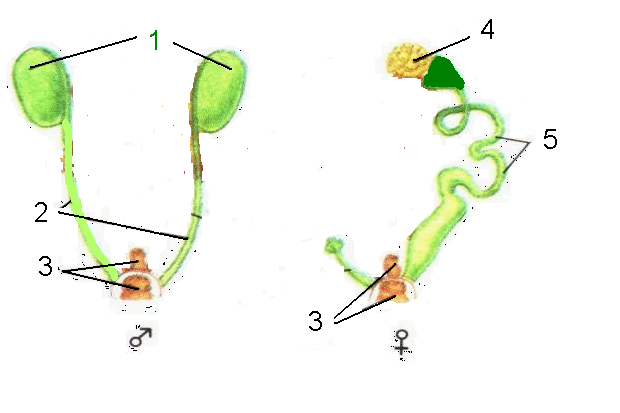 1 – сім'яники			              4 - яєчник
2 – сім'япроводи			5 - яйцепровід  
3 – клоака				6 – редукований 						яйцепровід
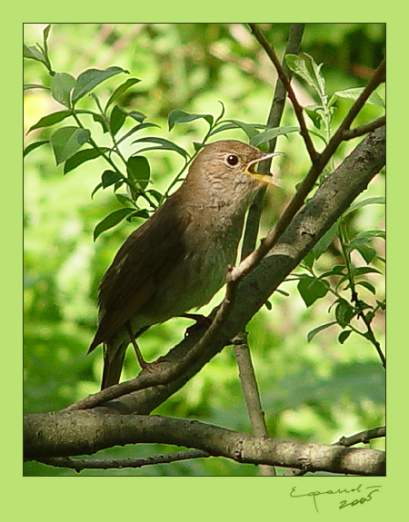 Спів
Пісня повідомляє, що
територія зайнята;
Приваблює самок;  
Сприяє 
 фізіологічній зрілості
Гнізда
Співочий дрозд
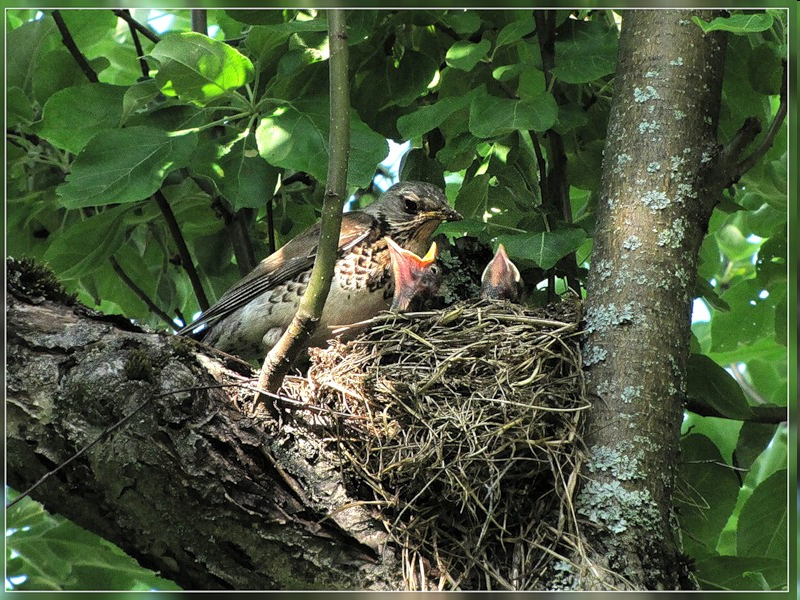 Синиця гаєчка
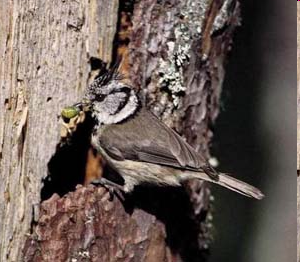 Куроподібні
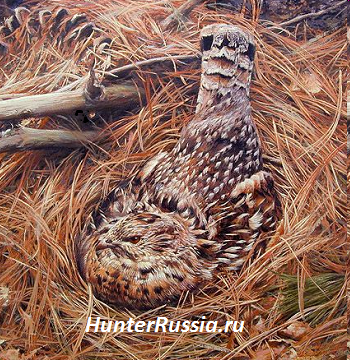 Качині
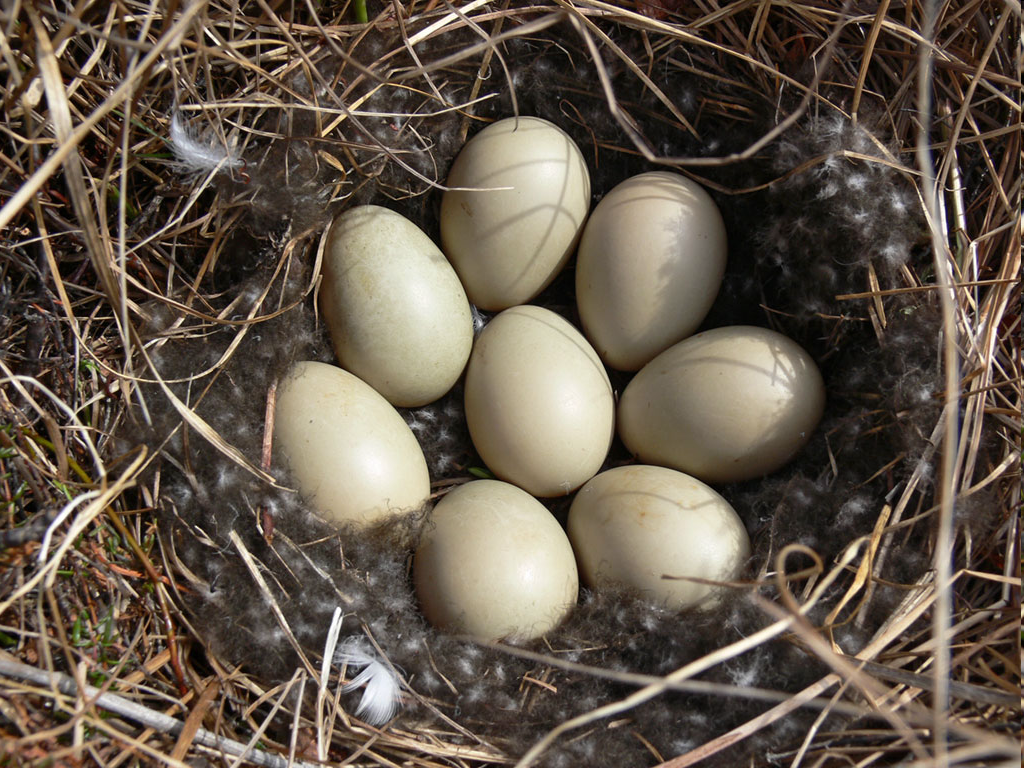 Вівчарик
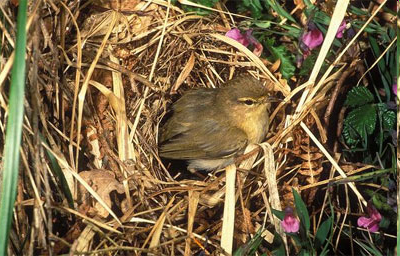 Соловей
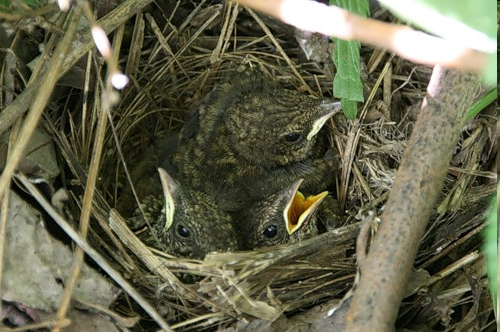 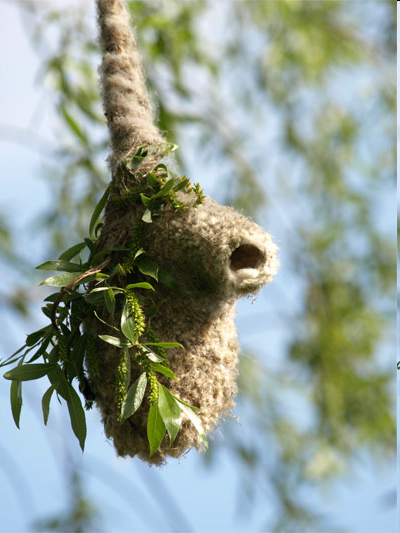 Синиця ремез
Вивільга
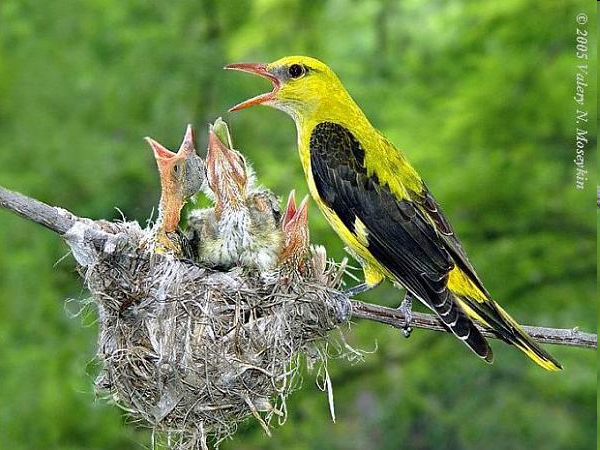 Очеретянка
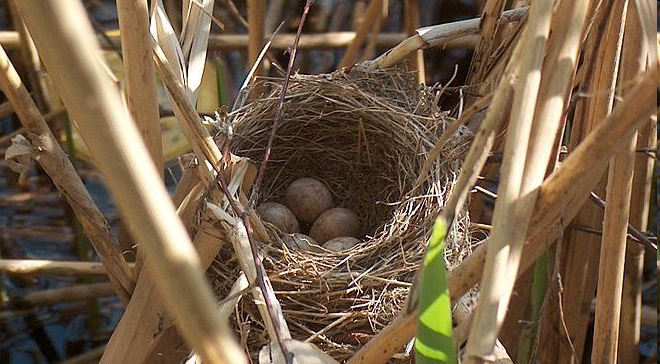 Будова


 яйця
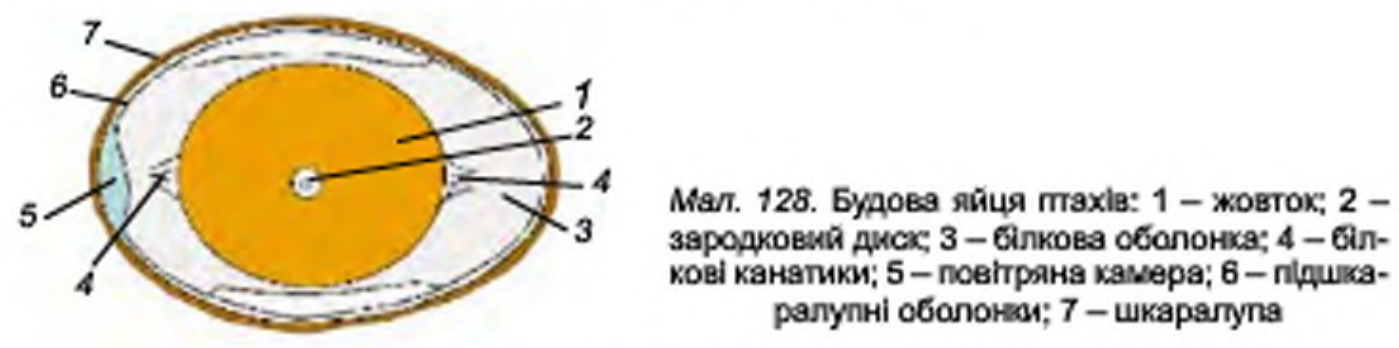 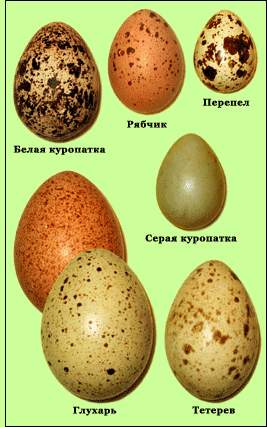 Розмыр та
колір яєць?
Розвиток 
пташенят
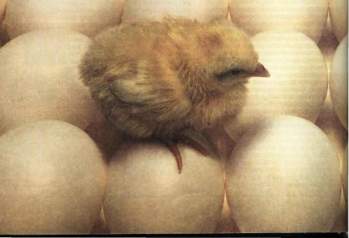 Насиджування
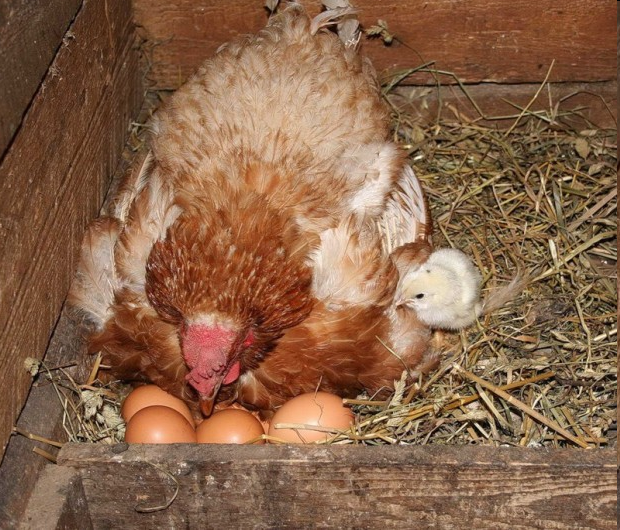 Насиджування –це період між  відкладанням першого яйця і вилуплюванням останнього пташеняти
Розвиток курчати
А
Типи розвитку птахів
За ступенем фізичної зрілості 
пташенят поділяють на
НАГНІЗДНІ
ВИВОДКОВІ
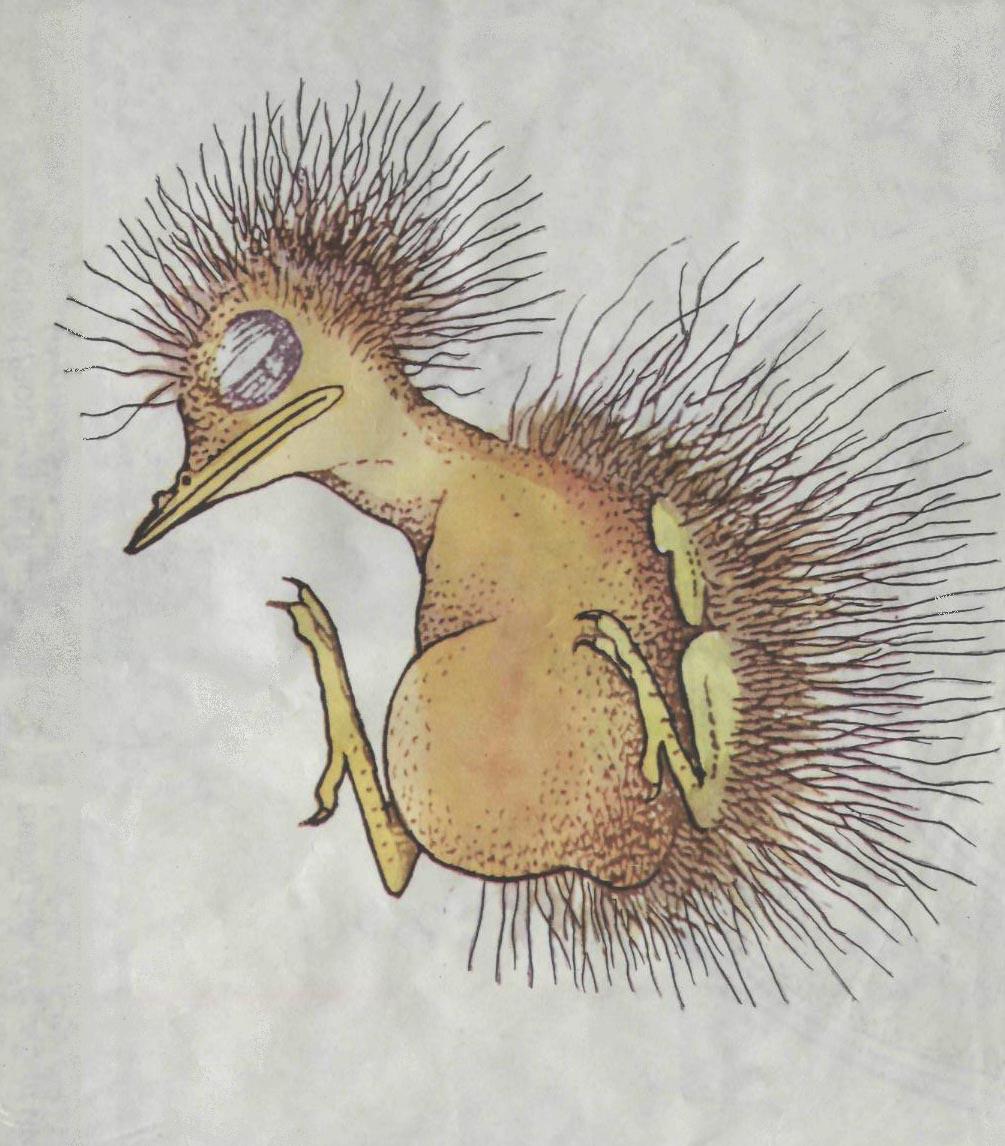 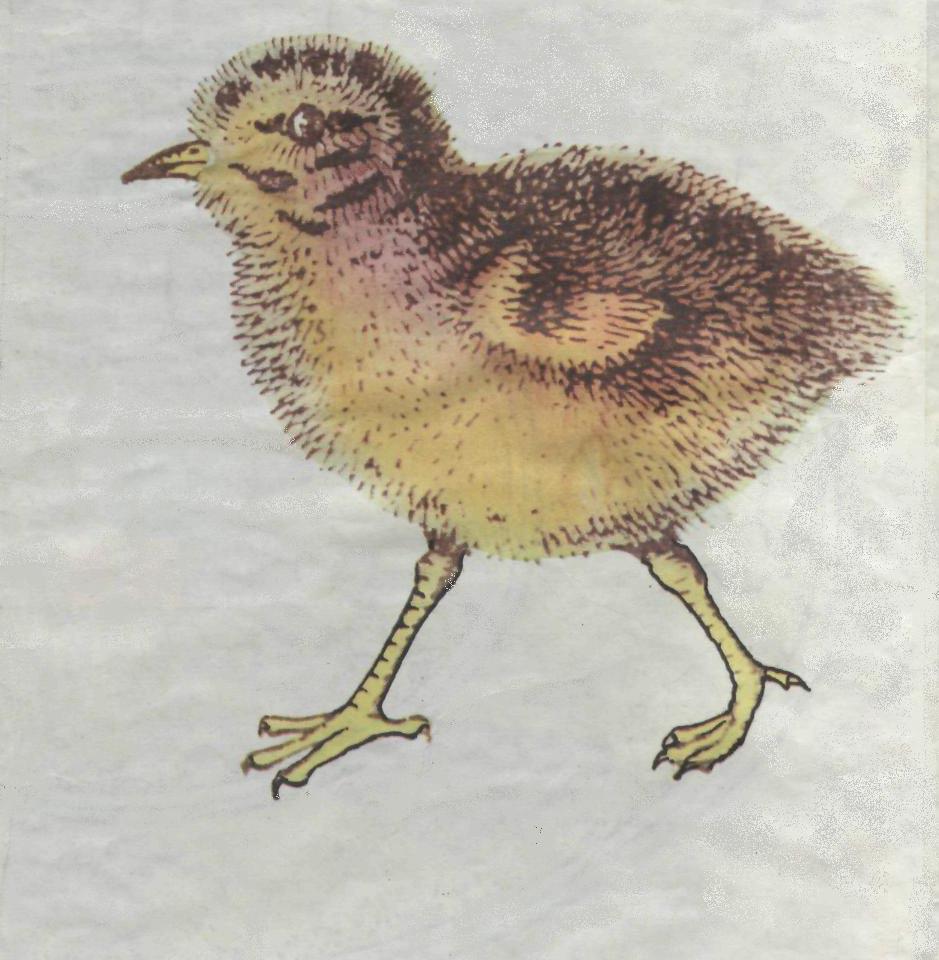 Виводкові  птахи
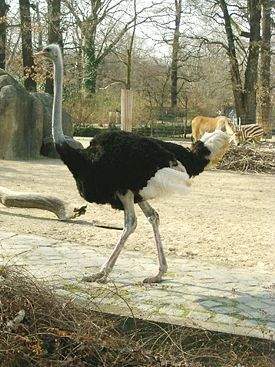 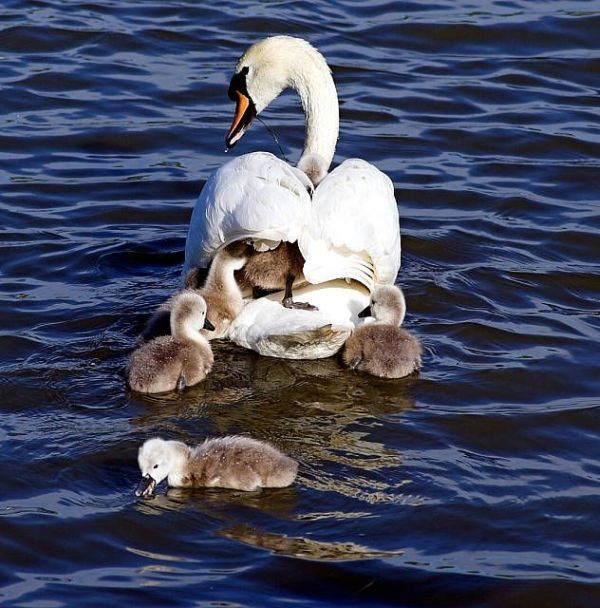 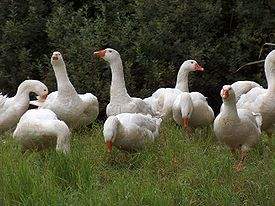 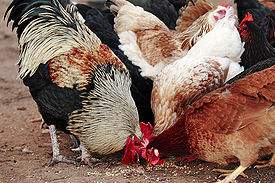 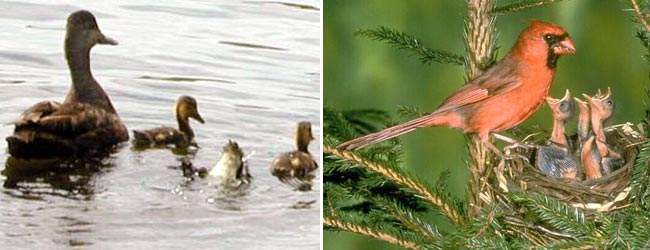 нагніздні птахи
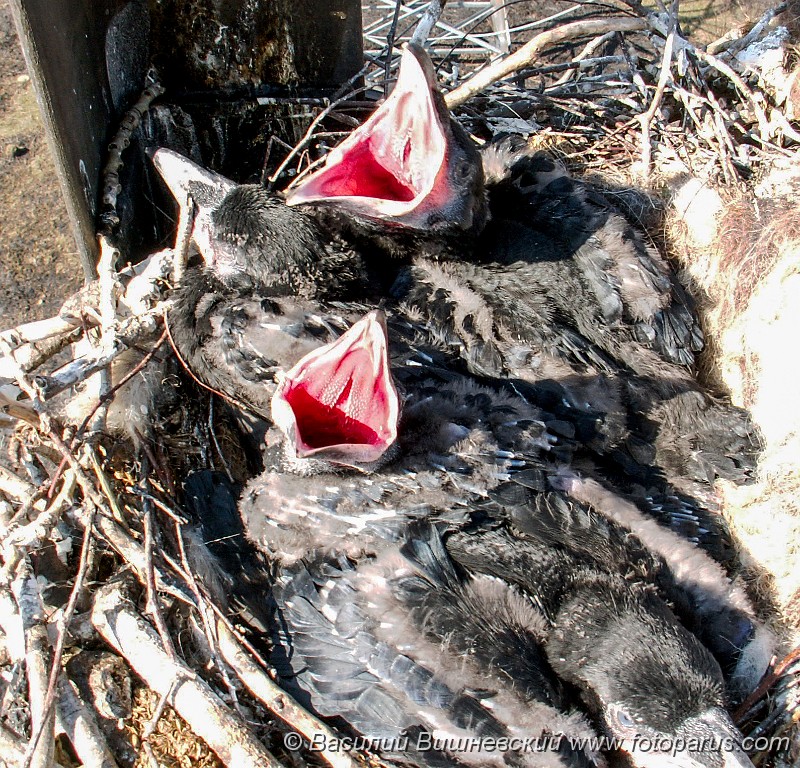 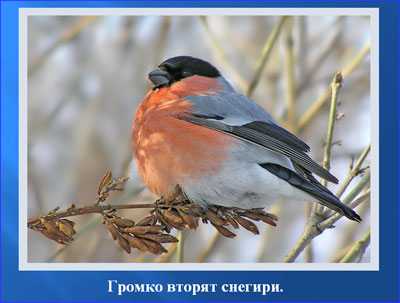 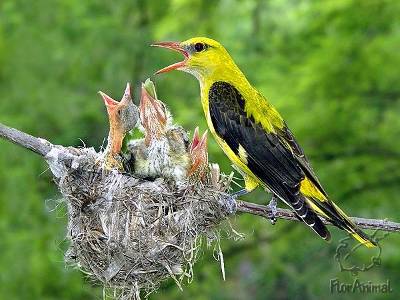 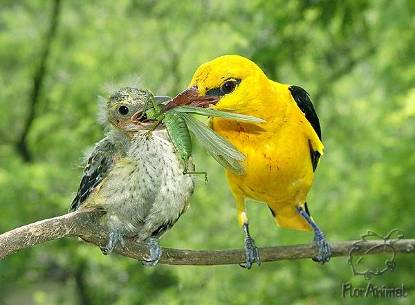